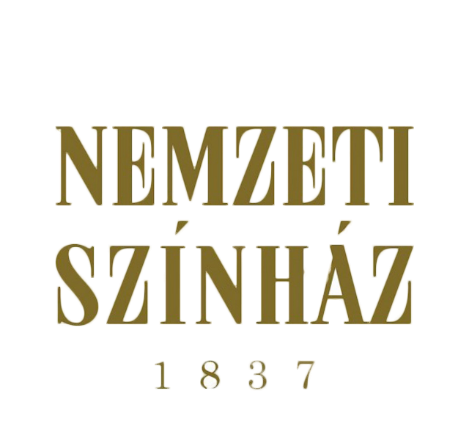 Németh Antal színháza:
Vörösmarty Mihály
Csongor és Tünde
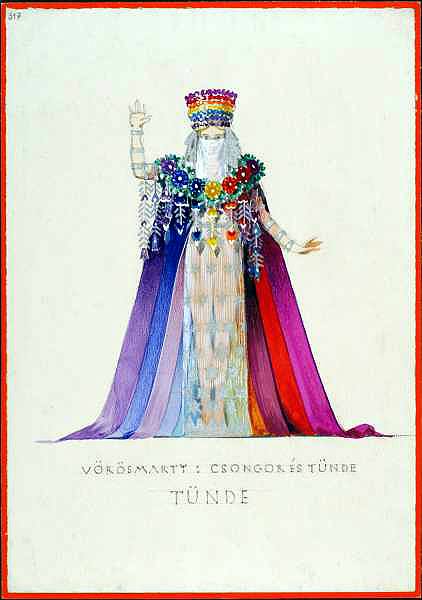 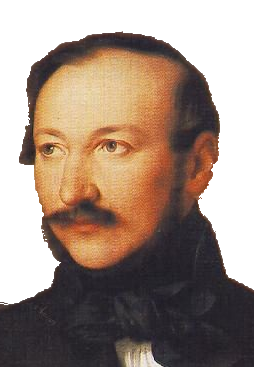 Bemutató: 1937
Lépegetők az Irodalomban
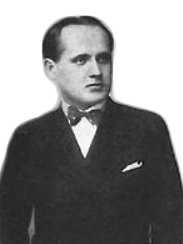 Színháztörténet
A darabot 1937.február 5-én mutatták be a Nemzeti Színházban Dr. Németh Antal rendezésével, aki ekkor a színház igazgatója volt.

1935. május 29-én a színház korábbi igazgatóját Voinovich Gézát Hóman Bálint miniszter felmenti megbízásából, és kinevezi a 32 éves Németh Antalt. Az új igazgató a kormány bizalmát és anyagi támogatását jelentős mértékben élvezte.
Dr. Németh Antal    (1908-1968)
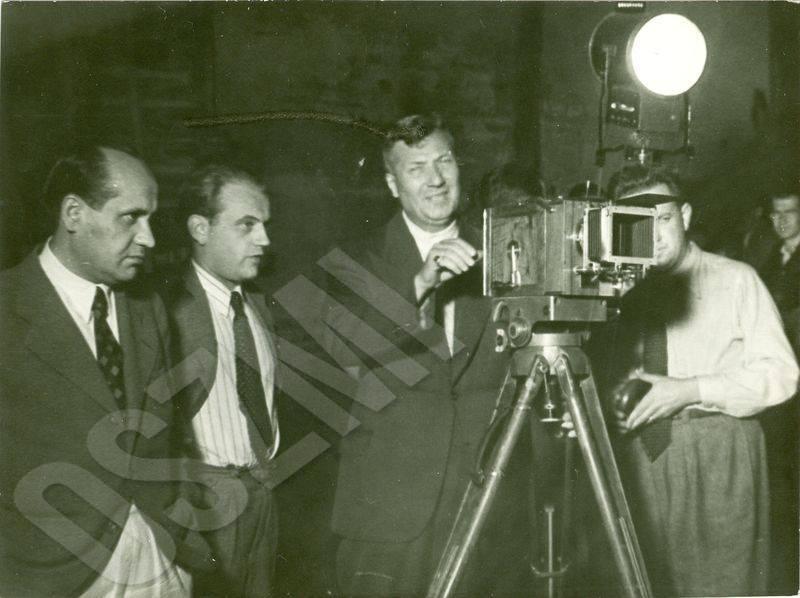 Elképzeléseinek nincs akadálya, viszont sokan kételkedve fogadták politikai okok miatt.A Csongor és Tündét 22 alkalommal mutatták be, emellett játszották a Margitszigeten és külföldön, Németországban is.
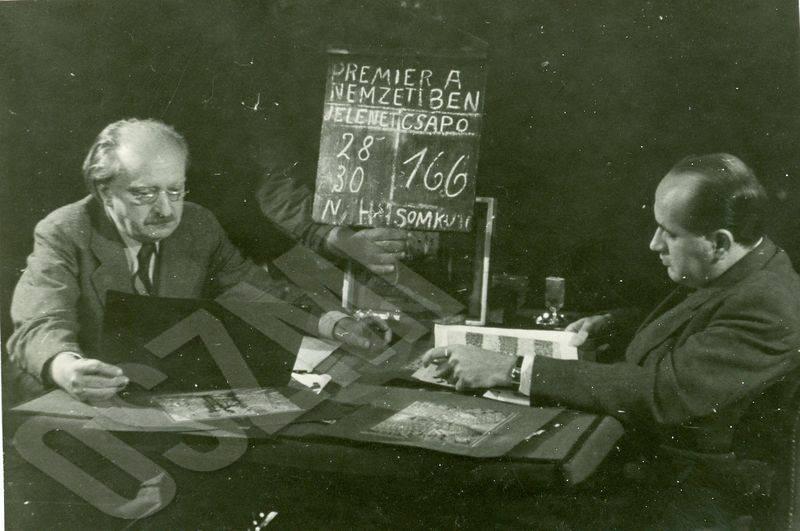 Zene: Polgár Tibor
Díszlet és jelmez: Jaschik Álmos
Díszletek és jelmezek
Nyitó dia
Díszletek és jelmezek
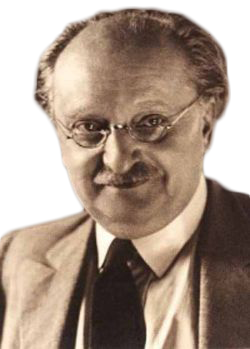 A darab díszletét és jelmezeit Jaschik Álmos tervezte és valósította meg, akinek ez lett az egyik legkiválóbb munkája .
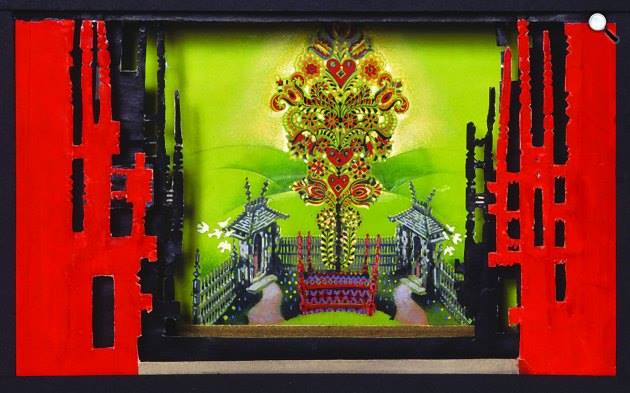 Jaschik Álmos  (1888-1950)
A Nemzeti Színház mindig „hűséges”  volt Vörösmarty elképzeléseihez, kivéve egyszer. Az 1937-es jubileumi Csongor és Tündét Németh Antal rendezésével és Jaschik Álmos díszleteivel „mesejáték”  megjelöléssel hirdették.
A régebbi darabokkal ellentétben J. Álmos a színpadot a díszletek „mesésítésével”   képzelte el és valósította meg. Így próbálták azt a problémát megoldani, amit esetenként a szöveg nehezen érthetősége és a lírai részek unalmassá válása okozhatott.
Jaschik Álmos díszletterve
Színháztörténet
Csongor és Tünde
Csongor és Tünde
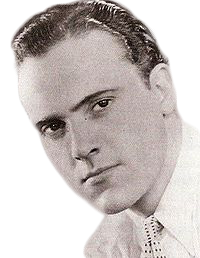 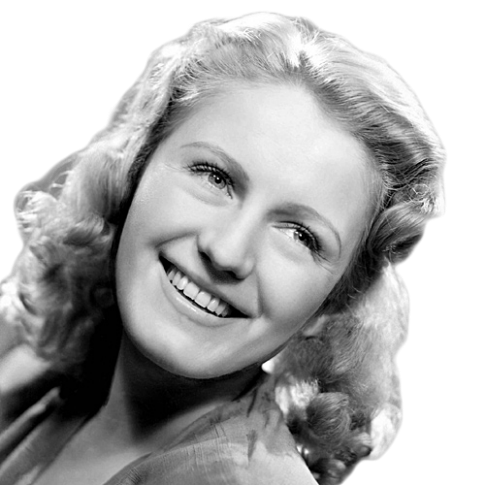 Csongor és Tünde a mű ( és persze a darab ) főhősei.
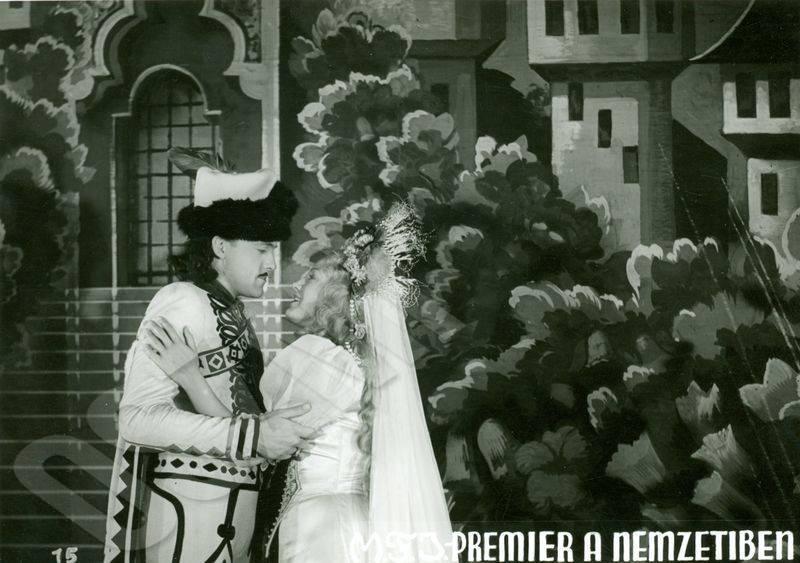 Szörényi Éva
 (Tünde szerepében)
Szabó Sándor
(Csongor szerepében)
Egy nemes kisasszony, aki   tündérként vagy hattyúként    jelenik meg. Lemond tündér-  ségéről szerelme ( Csongor)  miatt. Innentől életfelfogása  már egy önfeláldozó, érett nő   és feleség képét kelti.
Csongor egy nemes úr, egy mesebeli lovag, egy királyfi, aki beleszeretet egy tündérbe , ő volt Tünde.

Csongor az élet értelmét keresi, és hosszú útja során alakítja ki saját életfelfogását.
Szabó Sándor és Szörényi Éva
( avagy Csongor és Tünde )
Díszletek és jelmezek
Balga, Ilma 
és Mirigy
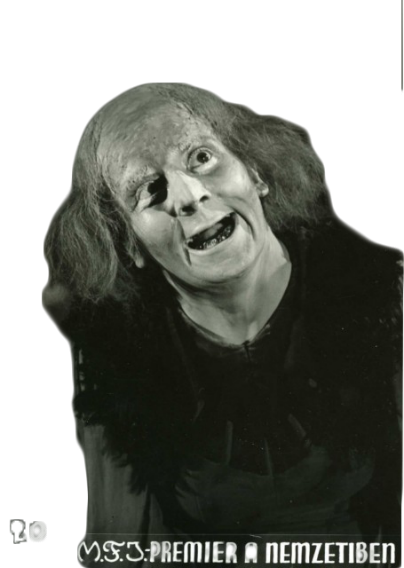 Balga ,Ilma és Mirigy
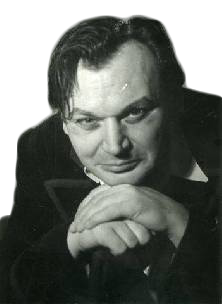 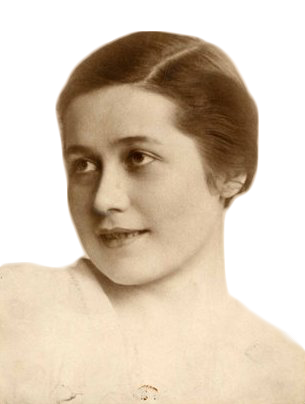 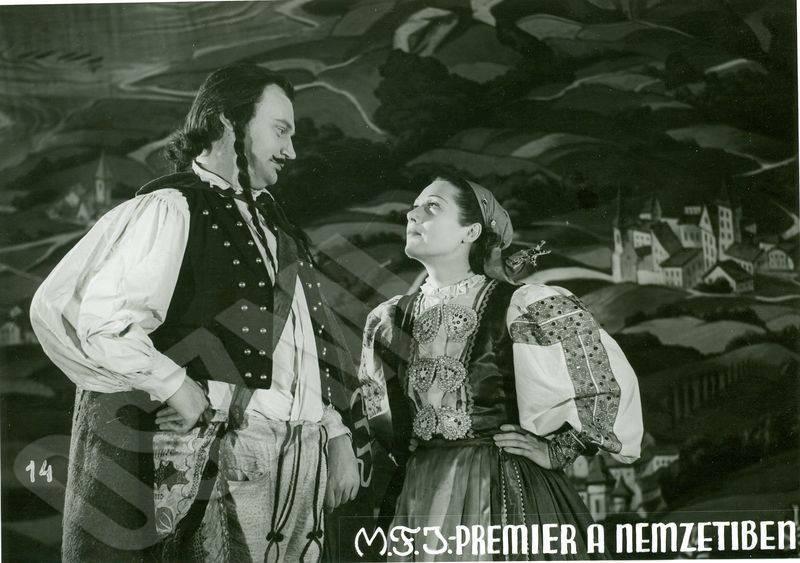 Somogyi Erzsi
(Ilma szerepében)
Rajczy Lajos
(Balga szerepében)
Gobbi Hilda
(Mirigy szerepében)
Ilma, Böske néven Tünde udvarhölgye valamint Balga felesége. Érett női  képet mutat a naiv és tapasztalatlan  Tünde mellett.
Csongorék cselédje, aki  igen féltékeny a két fiatal-  ra. Ő a mesebeli boszor-  kány megtestesítője, aki   át tud változni és varázs-
  ereje igen nagy.

Célja a két fiatal szétválasz-
 tása.
Balgát Csongor apródnak fogadja.   Életfelfogása pórias (evés-ivás a lényeg),
Böske iránti szerelme nem romantikus, csupán a házias feleséget szereti benne.
Balga és Ilma (Böske) 
a két szerelmes
Csongor és Tünde
A 3 ördögfi
A 3 ördögfi
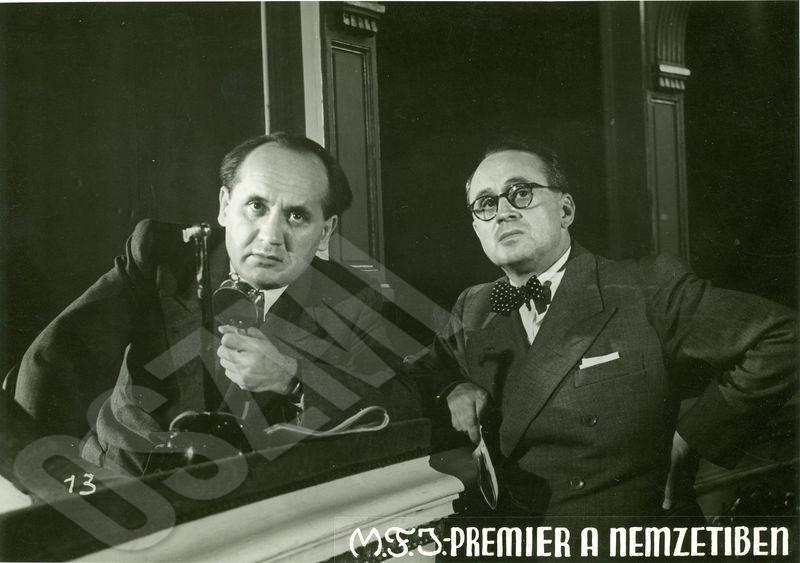 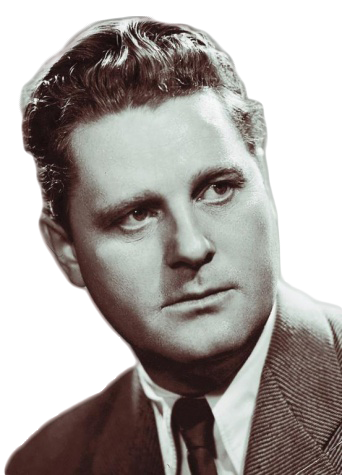 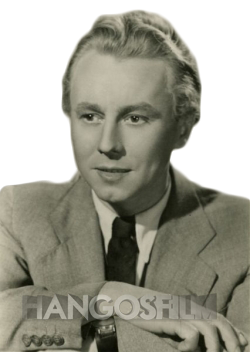 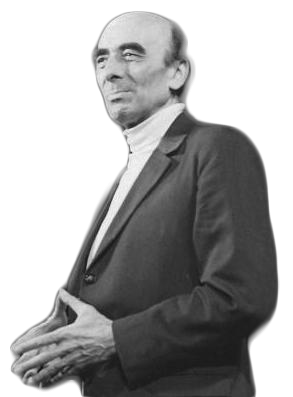 Érdekesség, hogy Abonyi Tivadar (társrendező) Ungvári Lászlót képzelte el Csongor szerepére, viszont Németh Antal neki Kurrah szerepét szánta
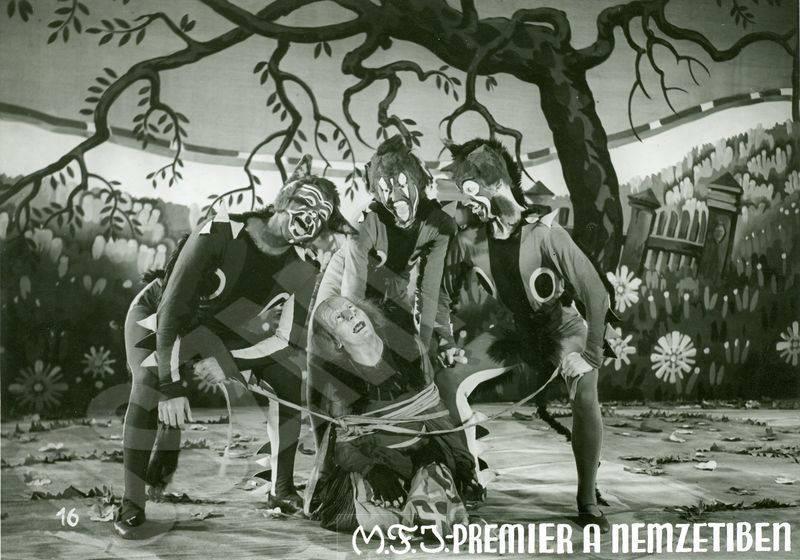 Ungvári László
Major Tamás
Naszódy Sándor
Kurrah, Berreh és Duzzog.A mű vázlatában még cigánygyerekek voltak, de végül a mesében ördögökként vannak jelen. Rosszcsontok, akiketaz éhség gonosszá tesz, és mindent megtesznek akár egykis falatért is.Végül megjavulnak és Tünde szolgálatába állnak.

Ők talán a nyomorult emberiség megtestesítői.
Kurrah, Berreh, Duzzog és Mirigy
Balga, Ilma 
és Mirigy
Fogadtatás
Fogadtatás
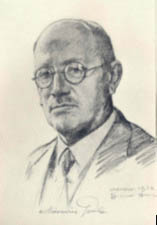 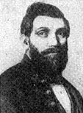 A Csongor és Tündét 22 alkalommal mutatták be, emellett játszották a Margitszigeten és külföldön, Németországban is. A bemutatóra
1937.február 5-én került sor a Nemzetiben
A Magyarság című napilapban Abonyi Ernő leszögezte, hogy az „előadás olyan volt, amilyennek a szerző elképzelte …Tündérvilág volt ez a gonoszság és a jó-
ság képében mozgó mesebeli alakokkal,arany és gyémánt erdők lenyűgöző változásával.”
Mitrovics Gyula: „A tisztára magyar népmesének rendezett színjáték teljesen megfelel a  fantasztikus és szimbolikus helyzetek folytonosságának valamint a mese illúziót keltő és illúziókból táplálkozó lényegének”.
Bisztray Gyula irodalomtörténész az absztrakt jellegeket
és a népi gyökereit dicsérte, de kritikájában ezt írta: 
  „…kevesebb technikai vívmányra és több mesehangulatra 
 volna szükség.”
Zárás
Fogadtatás
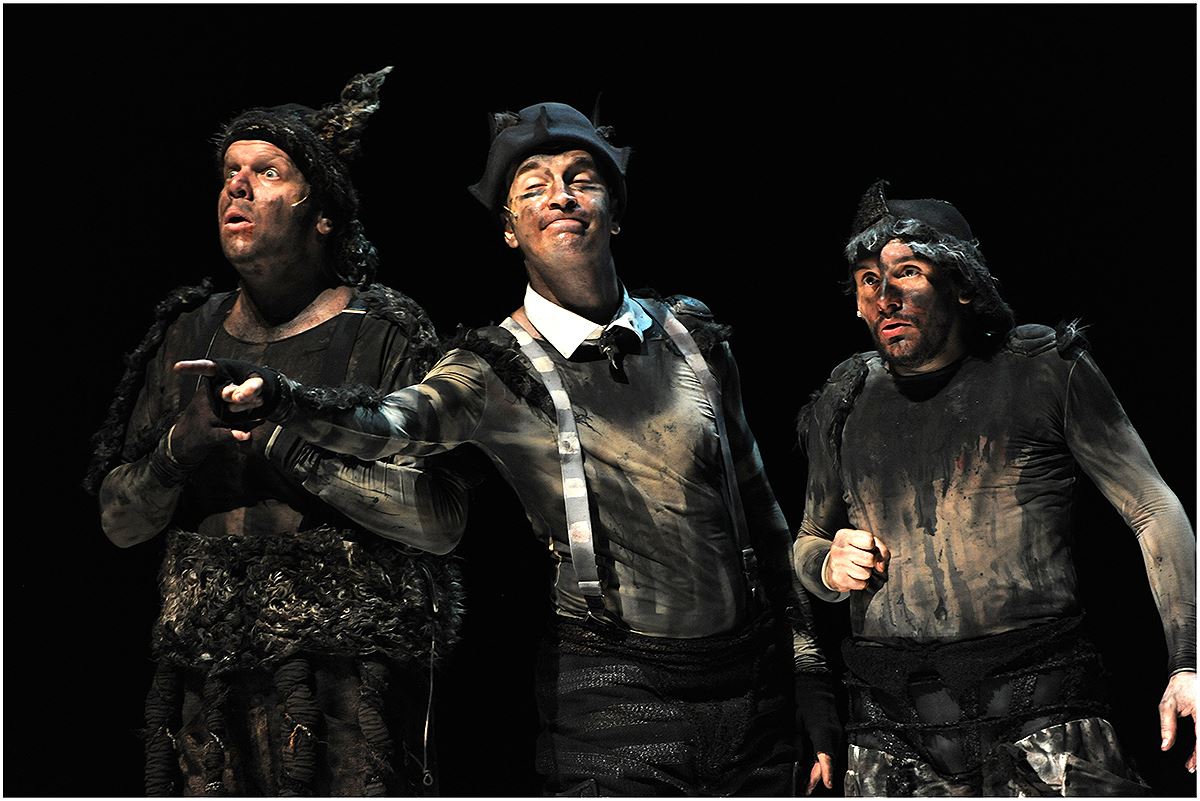 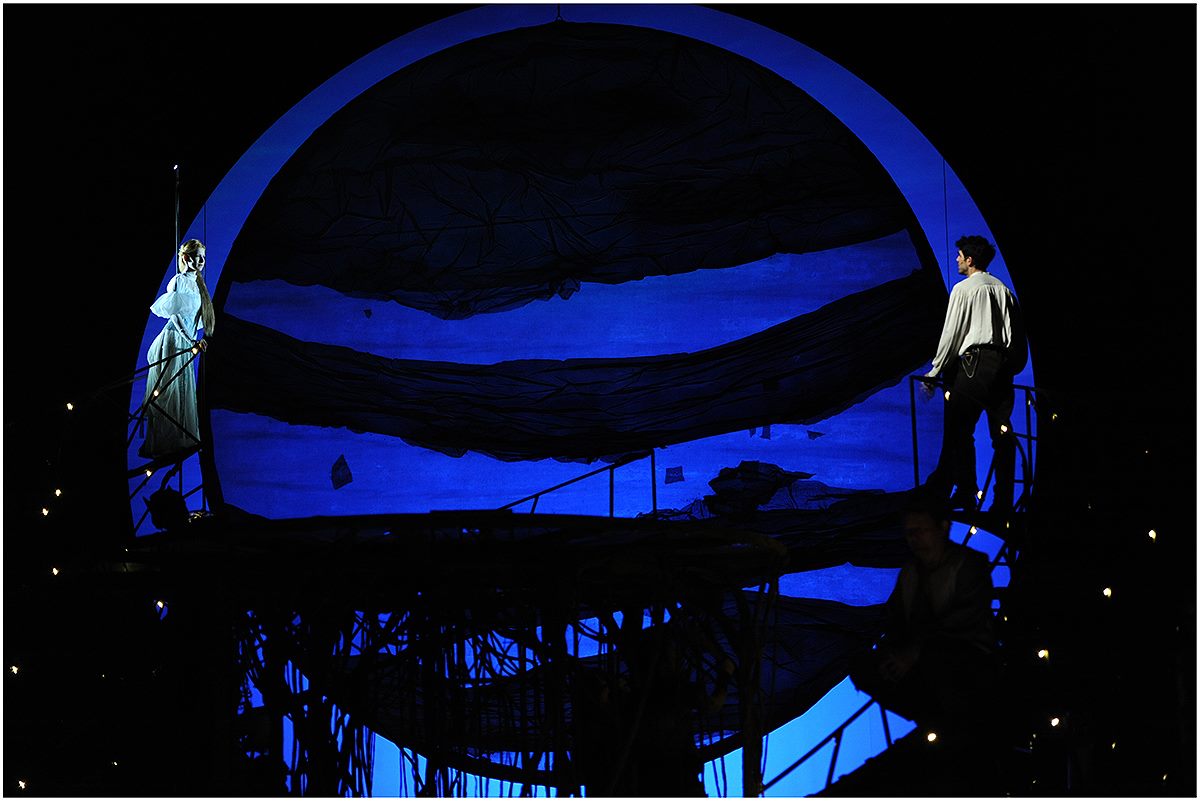 Vége 
Készítette a Lépegetők az Irodalomban csapata